Figure 1 Diagram of the study: number of cases in analysis.
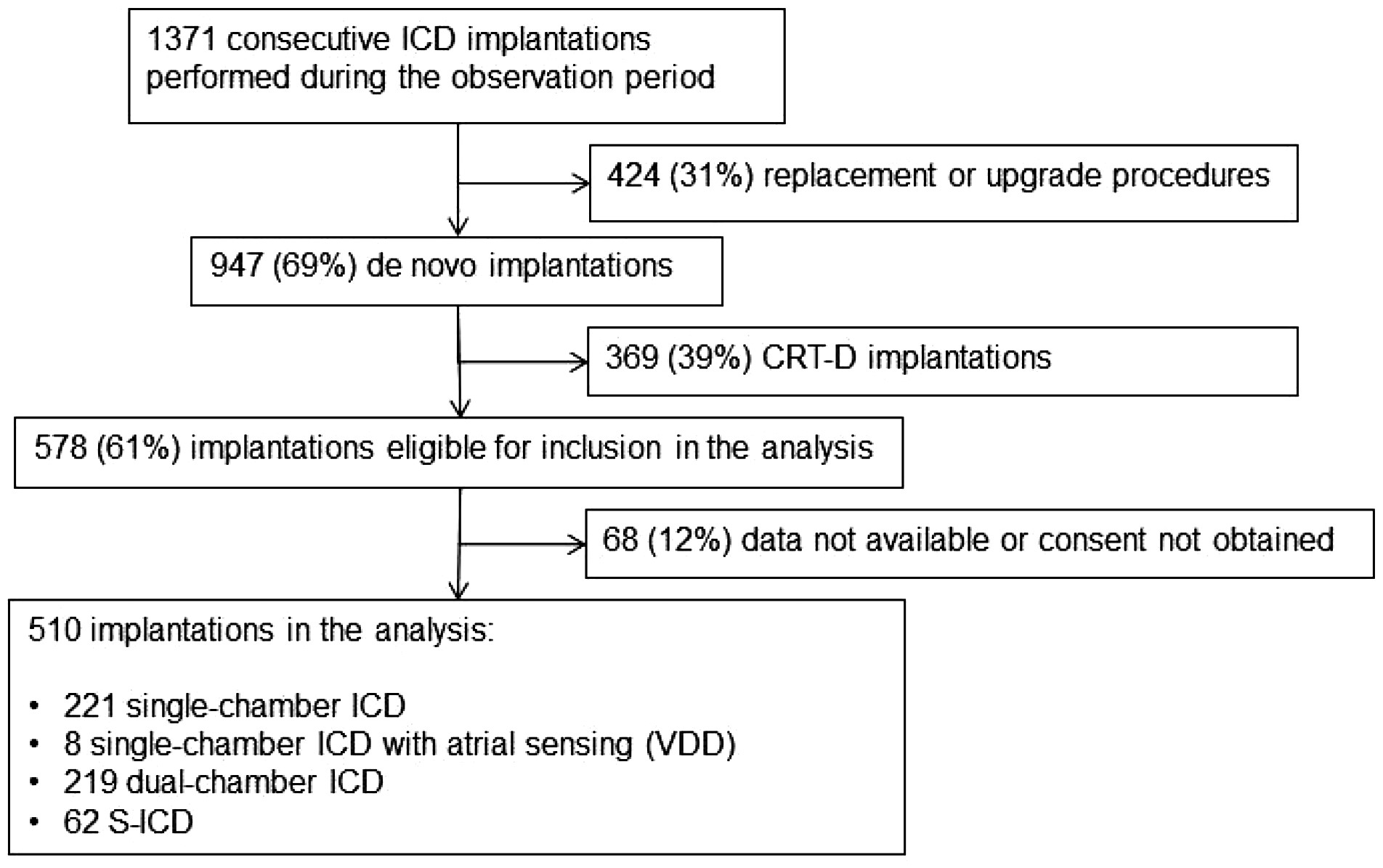 Europace, Volume 19, Issue 11, November 2017, Pages 1826–1832, https://doi.org/10.1093/europace/euw337
The content of this slide may be subject to copyright: please see the slide notes for details.
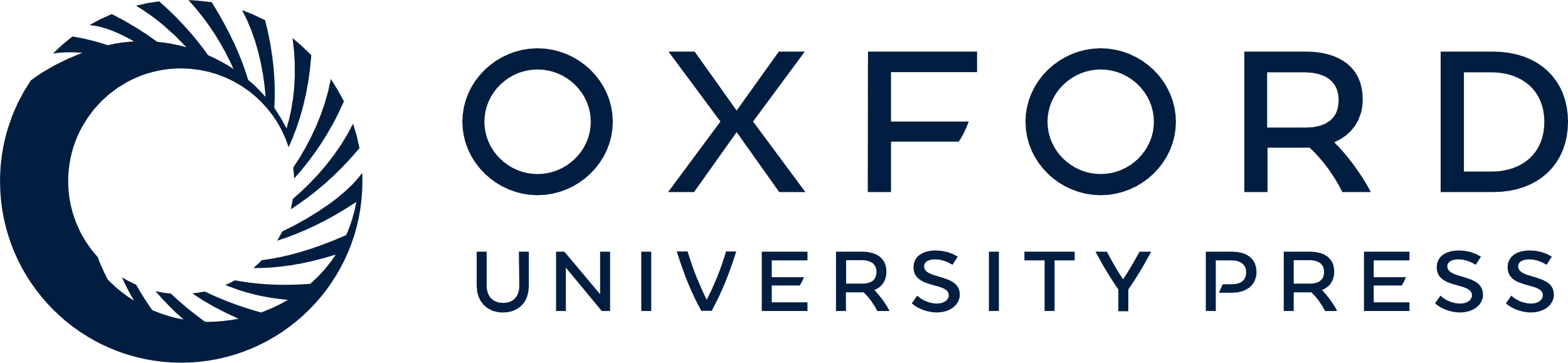 [Speaker Notes: Figure 1 Diagram of the study: number of cases in analysis.


Unless provided in the caption above, the following copyright applies to the content of this slide: © The Author 2016. Published by Oxford University Press on behalf of the European Society of Cardiology.This is an Open Access article distributed under the terms of the Creative Commons Attribution Non-Commercial License (http://creativecommons.org/licenses/by-nc/4.0/), which permits non-commercial re-use, distribution, and reproduction in any medium, provided the original work is properly cited. For commercial re-use, please contact journals.permissions@oup.com]
Figure 2 Factors for preferring a transvenous ICD over an S-ICD (n = 448). Multiple factors were reported per ...
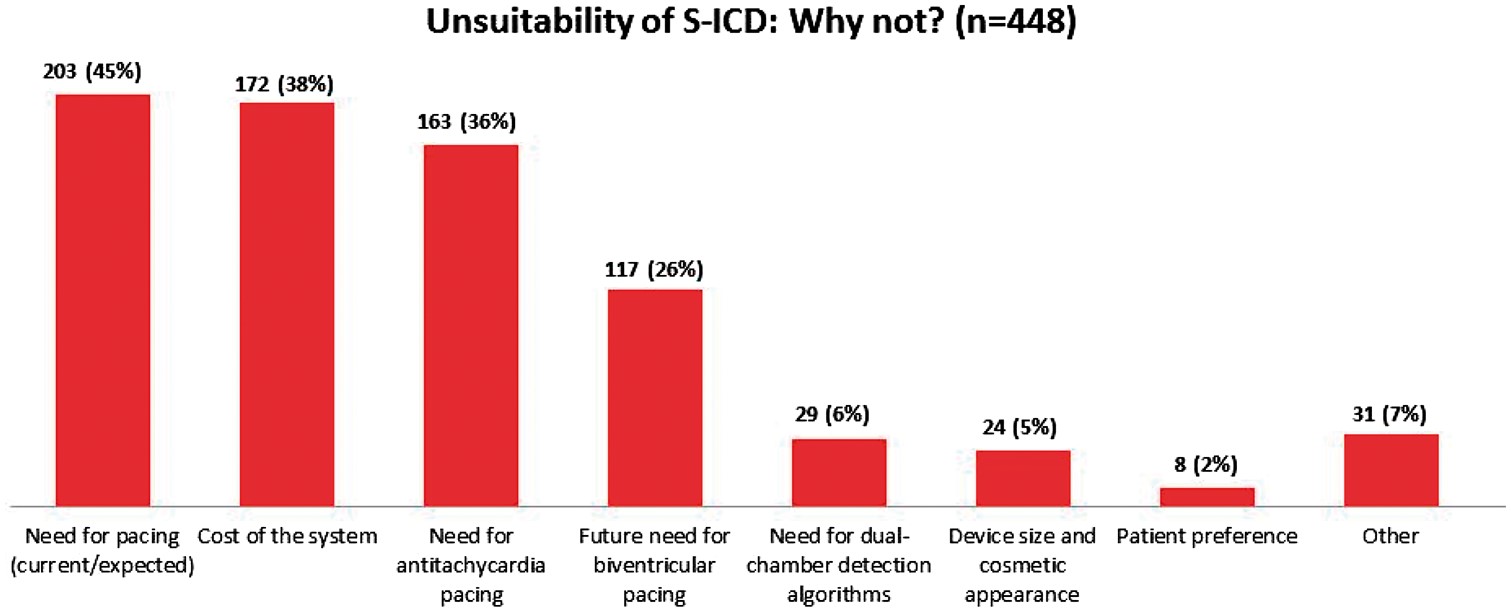 Europace, Volume 19, Issue 11, November 2017, Pages 1826–1832, https://doi.org/10.1093/europace/euw337
The content of this slide may be subject to copyright: please see the slide notes for details.
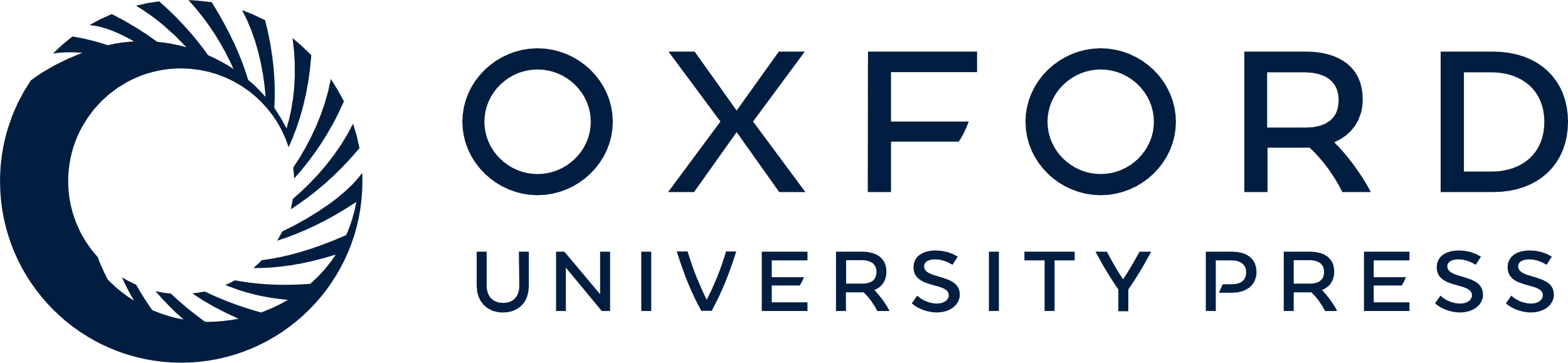 [Speaker Notes: Figure 2 Factors for preferring a transvenous ICD over an S-ICD (n = 448). Multiple factors were reported per patient.


Unless provided in the caption above, the following copyright applies to the content of this slide: © The Author 2016. Published by Oxford University Press on behalf of the European Society of Cardiology.This is an Open Access article distributed under the terms of the Creative Commons Attribution Non-Commercial License (http://creativecommons.org/licenses/by-nc/4.0/), which permits non-commercial re-use, distribution, and reproduction in any medium, provided the original work is properly cited. For commercial re-use, please contact journals.permissions@oup.com]
Figure 3 Factors for preferring an S-ICD over a transvenous ICD (n = 62). Multiple factors were reported per patient.
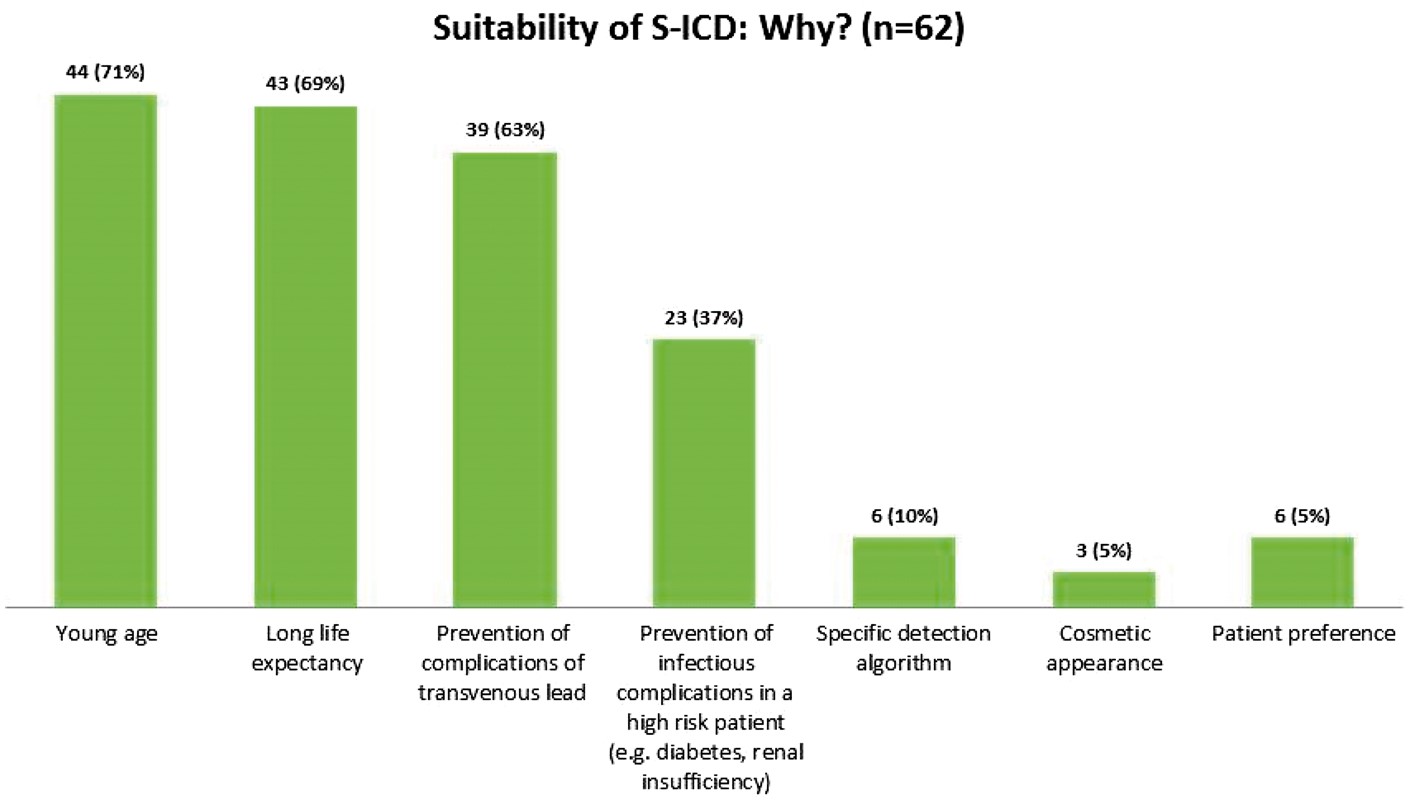 Europace, Volume 19, Issue 11, November 2017, Pages 1826–1832, https://doi.org/10.1093/europace/euw337
The content of this slide may be subject to copyright: please see the slide notes for details.
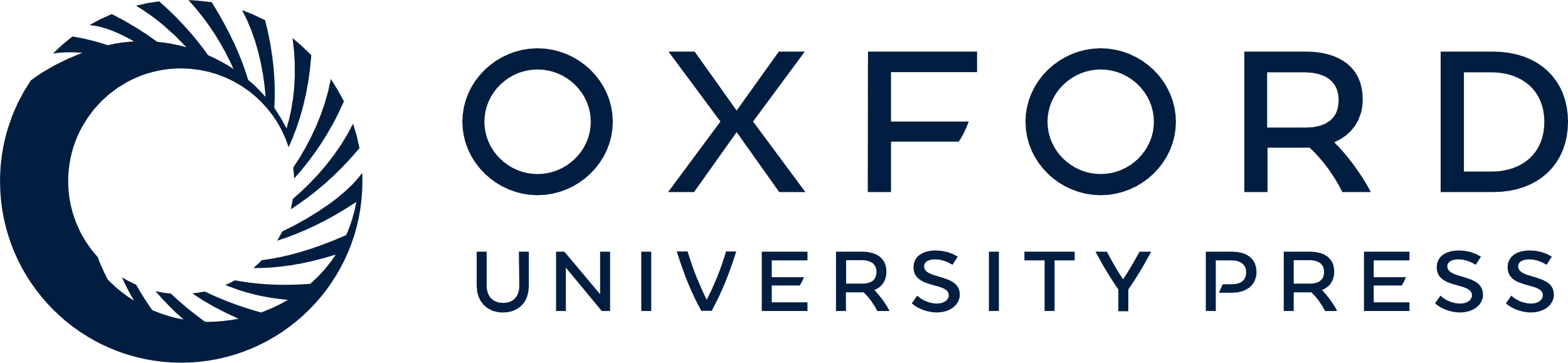 [Speaker Notes: Figure 3 Factors for preferring an S-ICD over a transvenous ICD (n = 62). Multiple factors were reported per patient.


Unless provided in the caption above, the following copyright applies to the content of this slide: © The Author 2016. Published by Oxford University Press on behalf of the European Society of Cardiology.This is an Open Access article distributed under the terms of the Creative Commons Attribution Non-Commercial License (http://creativecommons.org/licenses/by-nc/4.0/), which permits non-commercial re-use, distribution, and reproduction in any medium, provided the original work is properly cited. For commercial re-use, please contact journals.permissions@oup.com]